The Doctor Is In: Advice columns as term papers in an upper-level Animal Behavior course
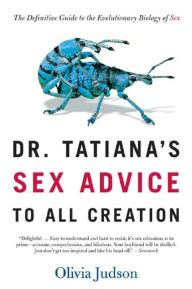 Jennifer Kovacs
Associate Professor of Biology, 
Agnes Scott College
Decatur, GA
A very special thank you to all of my Behavior students at Spelman and Agnes Scott Colleges who have completed this assignment (and it’s assessments). They have taught me so much!
Using creative writing in STEM to create student ownership of the writing process:
In my junior and senior level Animal Behavior class, the creative writing activities I use allow students to explore scientific concepts using humor and informal language. 

While writing these essays throughout the course of the semester, students participate in online writing groups organized through our learning management system  that allow them to:
 set weekly writing goals, 
develop strategies for reaching those goals,
 share and comment on each other’s drafts, 
and ultimately produce their funny and fascinating essays
 on a wide variety of animal behaviors.
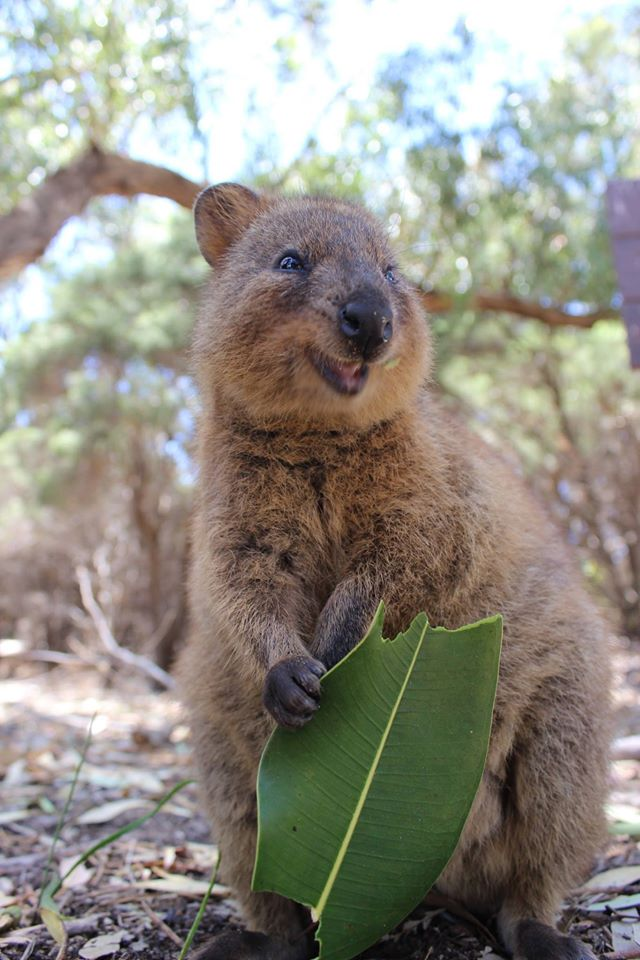 Using creative writing in STEM to create student ownership of the writing process:

These essays, though written in informal language not typical of scientific papers, display a synthesis of knowledge that is rare for term papers. 

Throughout the process of writing these papers through drafts and scheduled one-on-one meetings, I help students to realize that they are now the class experts on their topics and that the focus and direction of their research and their paper is really up to them and their interests.

 By making the student the expert, the classroom dynamic changes from one of teacher/student to one of fellow collaborators working together to create an interesting and novel essay.
Assignment Description:

“During the course of the semester, we will not only be learning all kinds of really cool stuff about animal behavior, but we will also be working on our ability to communicate what you’ve learned to a larger audience. Several years back, Dr. Olivia Judson published a fantastic pop science book about sexual behavior in the animal kingdom called Dr. Tatiana’s Sex Advice to All of Creation. In this book, Dr. Judson wrote under the guise of Dr. Tatiana, a kind of Dr. Abbey or Dan Savage advice columnist to the animal world, and as this character, she doled all kinds of fantastic and salacious information about animal sexual behavior in the context of evolutionary biology. We will be reading a fair amount of this book over the course of the semester. 

	Your assignment this semester will be to write an essays (between 6 to 8 manuscript pages long) about some kind of non-sexual animal behavior in the advice column style of Dr. Tatiana (Judson, 2002). Your essays should be accessible to the average pop science reader while at the same time contain primary literature sources and be well-seated within the fields of animal behavior and evolutionary biology. 

The idea for this paper is for you to critically examine a problem of current interest in the field of animal behavior while communicating the science in a non-jargon filled accessible manner. The GOAL is for you to produce an  essay that illustrates  that you have researched and thought in depth about a topic in animal behavior.”
Student Learning Outcomes of this assignment:

- Be able to search the academic literature to find appropriate publications, particularly primary sources, in animal behavior
- Be able to critique and evaluate hypotheses in animal behavior
- Recognize current problems and questions in animal behavior
Student Writing Example:

Dear Dr. XXX,

	My boyfriend can be so annoying. Every time I go to pee, he always comes after me and pees on top of where I peed. I don’t understand! Why does he feel the need to do this? I think that this is just pure misogynistic. It’s almost as if he is telling everyone that he is the alpha male and that he is with me so no one else can have me. But everyone in my pack already knows that we are together so I really do not understand why he feels the need to continue to advertise us. I try to pee in a place that he won’t find or go near, but this does not help much. We often go back and forth, I pee, then he pees on top of my spot and so on and so forth. It never ends! That is until I give up and not care anymore. This can get really frustrating because all I want is for us to be on equal footing, but he can be so overbearing and pushy. Please tell me what to do!
Signed,
Your more than overly annoyed canine


Dear overly annoyed canine,

	I understand exactly how you feel! Sometimes guys do things that seem to be misogynistic and they can be so overbearing. However, do not let his actions frustrate you. Given that the two of you are equal partners in the pack, it is his duty to let everyone know that he is dating you. I know that it is even more annoying that he pees on top of your pee every time, but it is his way of connecting and bonding with you. This peeing on top of yours is known as tandem marking. Tandem marking forms …..
Assessment Outcomes & Conclusions:

83% of my class strongly agreed and 17% agreed that their animal behavior course improved their “ability to sustain intellectual or creative exploration” and also that the course encouraged them to “think critically”
When asked about their greatest strength as writers, many students talked about their creativity. By presenting their term paper in a creative format, students enjoyed their research and writing much more than previous assignments. 
At the beginning of the semester, only 35% reported that they had enjoyed the writing they had done the previous semester, while at the end of the semester 89% reported that they had enjoyed the writing they had done during that semester. 
When asked to think about their writing over the last year at the beginning of the semester, only 21% of students reported that they written multiple drafts of their papers and that they knew how to improve their work with each draft.
 At the end of the semester that percentage increased to 48%, and 85% of the students felt that their writing had improved over the course of the semester.
Conclusions:

By fostering this freedom to really explore a topic themselves and by creating a truly student-determined essay topic, these assignments allowed students to follow their interests and be in control of their own education.

These writing assignments changed not only the way that students understood animal behavior, but also how they approached reading papers, writing, and learning. Ultimately, I strive to use my courses and the assignments in them to empower my students to be independent thinkers and researchers and to explore topics well beyond the scope of the course syllabus.
Student Review:

“I thought I was going to hate because the paper was so long and exhaustive.
It was actually very enjoyable not only as a research/literature review of several papers and other sources but also as a thought experiment on the different decision-making behaviors filter through the cost-benefits lens of several trials animals may find themselves in everyday life (foraging, sex allocation, mating, etc.)”
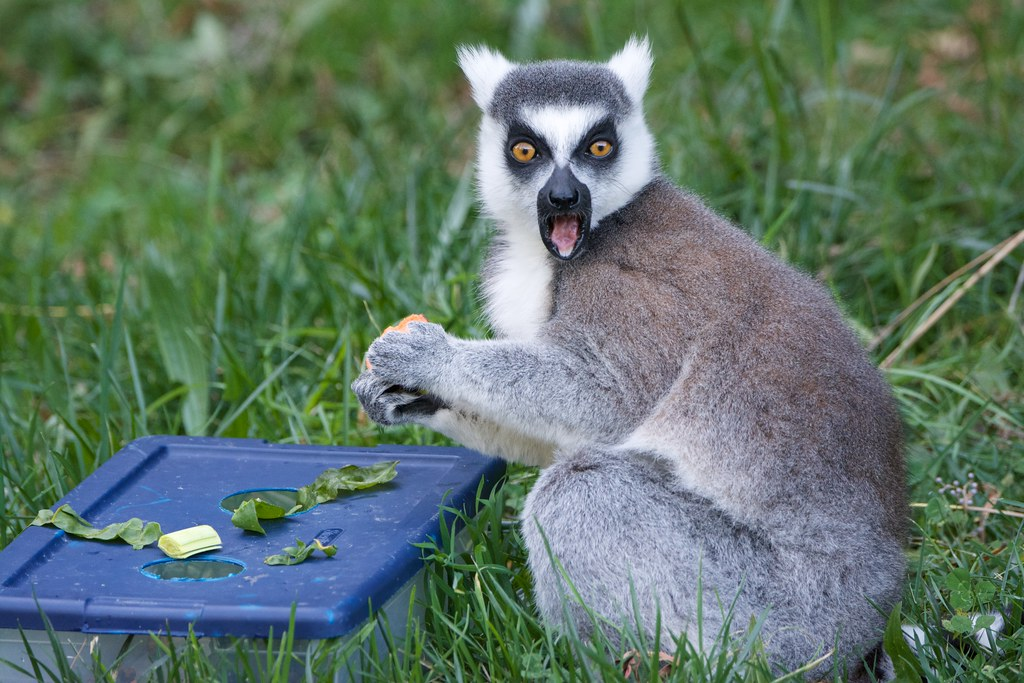 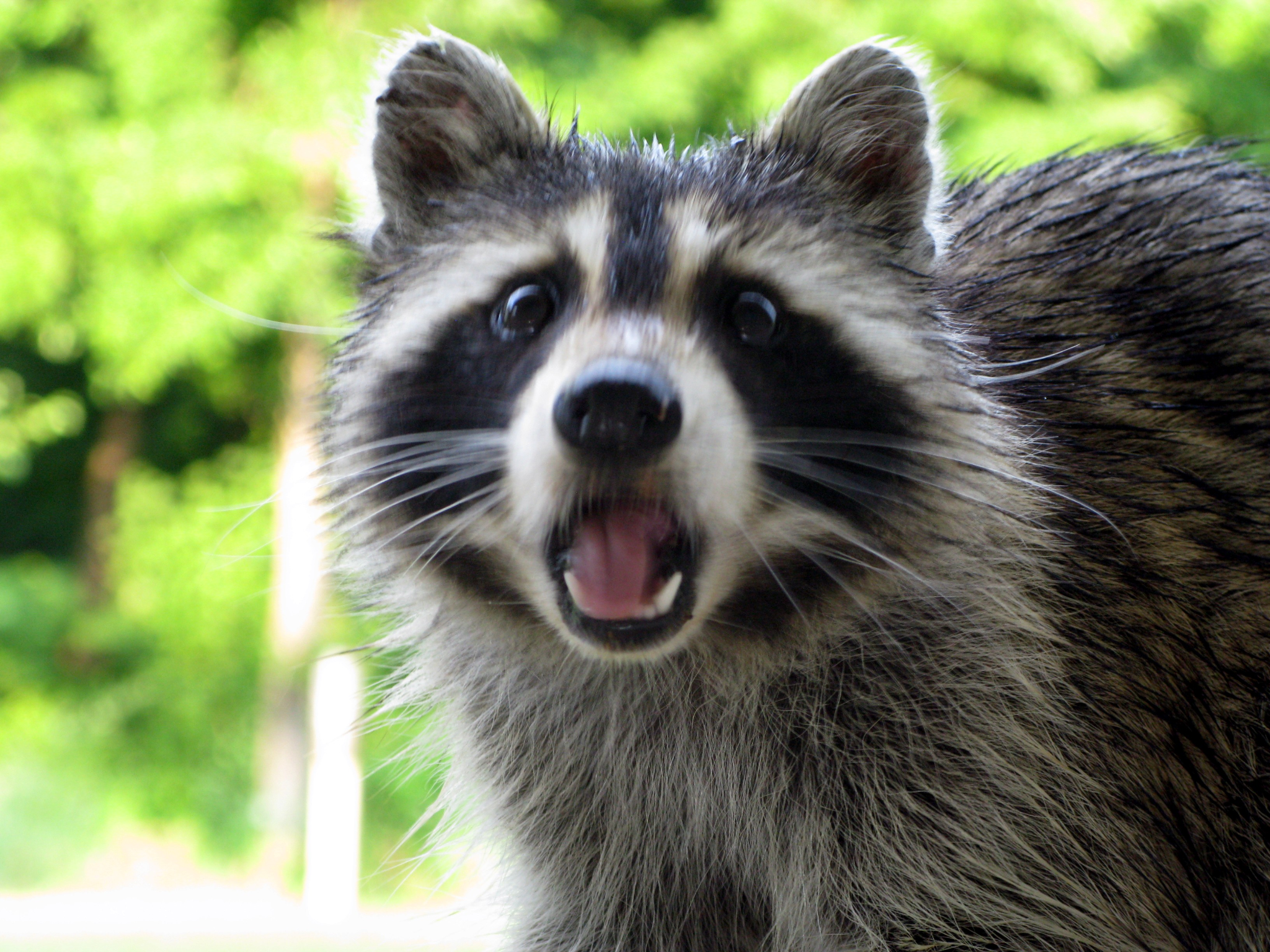 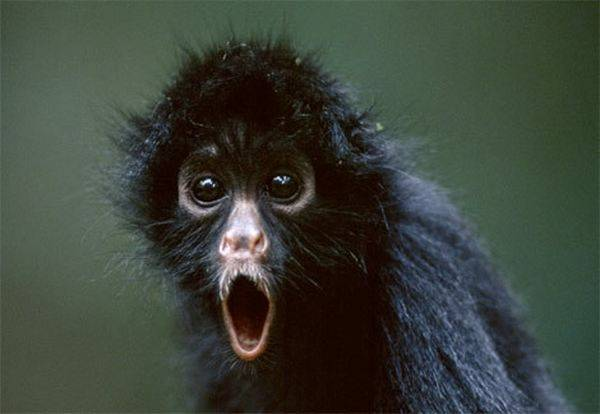